Statistical Language Models
Hongning Wang
CS@UVa
CS@UVa
CS 6501: Text Mining
1
Today’s lecture
How to represent a document?
Make it computable
How to infer the relationship among documents or identify the structure within a document?
Knowledge discovery
CS@UVa
CS 6501: Text Mining
2
What is a statistical LM?
A model specifying probability distribution over word sequences
p(“Today is Wednesday”)  0.001
p(“Today Wednesday is”)  0.0000000000001
p(“The eigenvalue is positive”)  0.00001
It can be regarded as a probabilistic mechanism for “generating” text, thus also called a “generative” model
CS@UVa
CS 6501: Text Mining
3
Why is a LM useful?
Provide a principled way to quantify the uncertainties associated with natural language
Allow us to answer questions like:
Given that we see “John” and “feels”, how likely will we see “happy” as opposed to “habit” as the next word?          
     (speech recognition)
Given that we observe “baseball” three times and “game” once in a news article, how likely is it about “sports” v.s. “politics”?         
     (text categorization)
Given that a user is interested in sports news, how likely would the user use “baseball” in a query? 
     (information retrieval)
CS@UVa
CS 6501: Text Mining
4
Measure the fluency of documents
CS@UVa
CS 6501: Text Mining
5
Recap: common misconceptions
Vector space model is bag-of-words
Bag-of-words is TF-IDF
Cosine similarity is superior to Euclidean distance
CS@UVa
CS6501: Text Mining
6
Source-Channel framework [Shannon 48]
Source
Transmitter
(encoder)
Noisy
Channel
Receiver
(decoder)
Destination
Y
X
X’
P(X)
P(X|Y)=?
P(Y|X)
(Bayes Rule)
When X is text, p(X) is a language model
Many Examples: 
      	Speech recognition:      X=Word sequence        Y=Speech signal
	Machine translation:      X=English sentence     Y=Chinese sentence
	OCR Error Correction:  X=Correct word             Y= Erroneous word
	Information Retrieval:   X=Document                  Y=Query
	Summarization:             X=Summary                    Y=Document
CS@UVa
CS 6501: Text Mining
7
Basic concepts of probability
Random experiment 
An experiment with uncertain outcome (e.g., tossing a coin, picking a word from text)
Sample space (S)
All possible outcomes of an experiment, e.g., tossing 2 fair coins, S={HH, HT, TH, TT}
Event (E)
ES, E happens iff outcome is in S, e.g., E={HH} (all heads), E={HH,TT} (same face)
Impossible event ({}), certain event (S)	
Probability of event
0 ≤ P(E) ≤ 1
CS@UVa
CS 6501: Text Mining
8
Sampling with replacement
Pick a random shape, then put it back in the bag
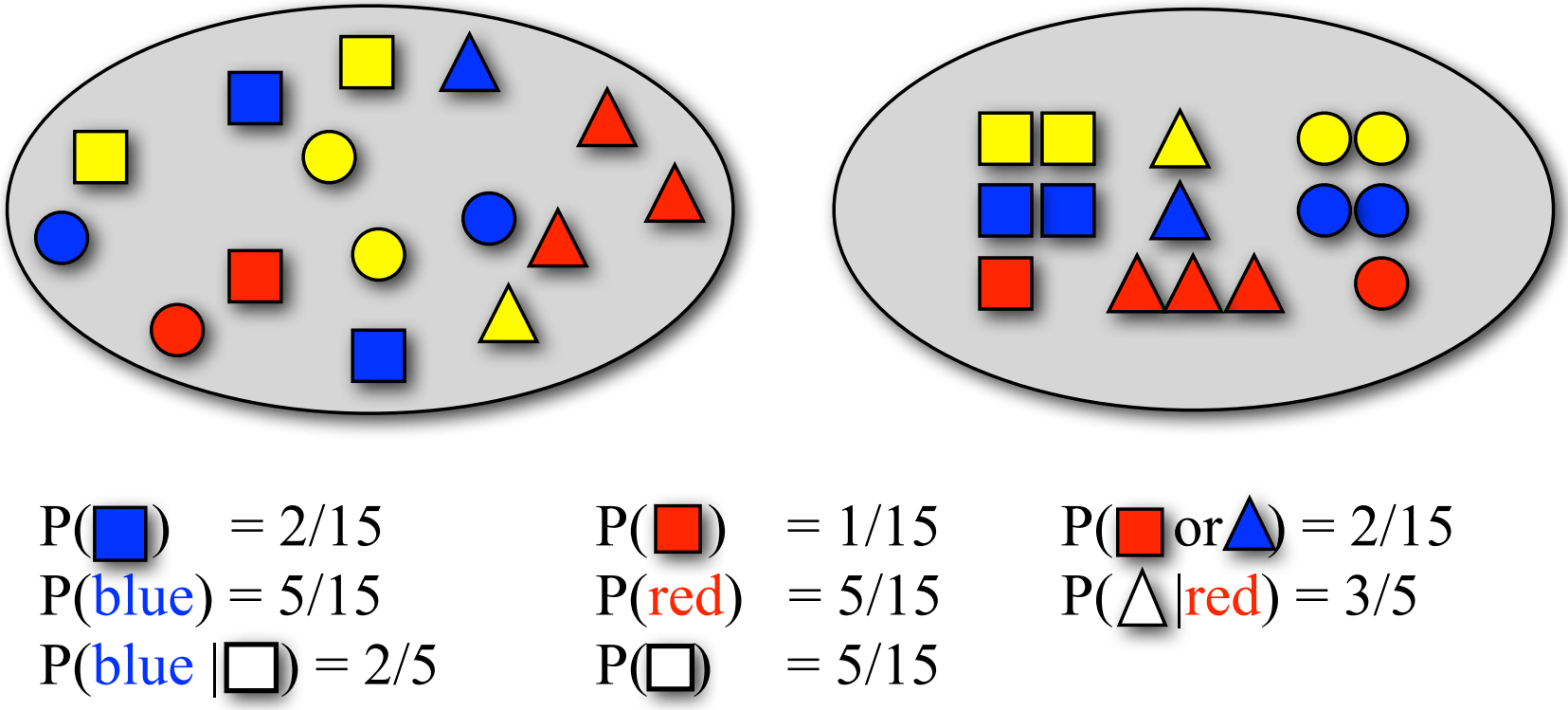 CS@UVa
CS 6501: Text Mining
9
Essential probability concepts
CS@UVa
CS 6501: Text Mining
10
Essential probability concepts
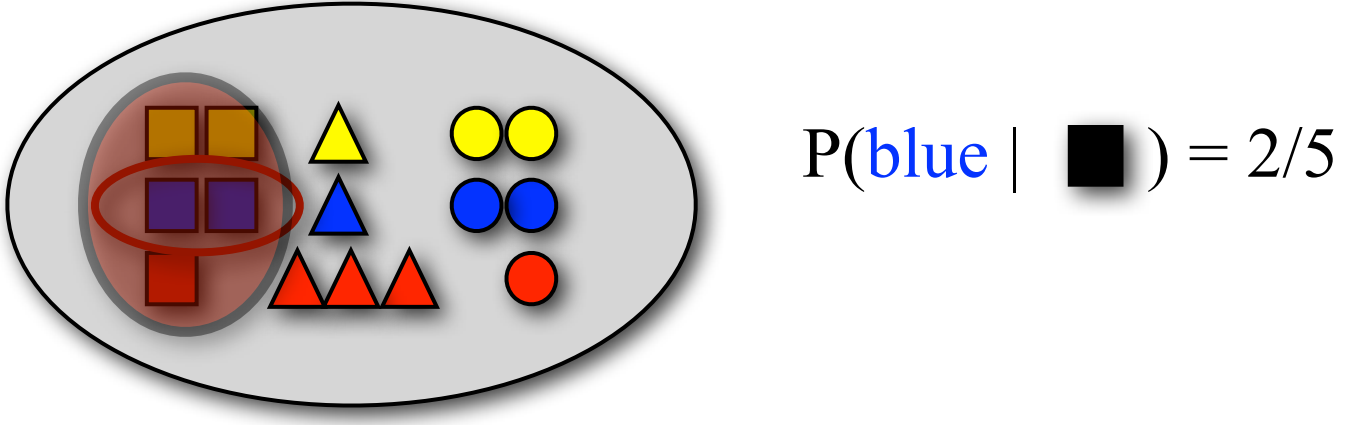 CS@UVa
CS 6501: Text Mining
11
Language model for text
We need independence assumptions!
Chain rule: from conditional probability to joint probability
sentence
475,000 main headwords in Webster's Third New International Dictionary
Average English sentence length is 14.3 words
How large is this?
CS@UVa
CS 6501: Text Mining
12
Unigram language model
The simplest and most popular choice!
CS@UVa
CS 6501: Text Mining
13
More sophisticated LMs
CS@UVa
CS 6501: Text Mining
14
Why just unigram models?
Difficulty in moving toward more complex models
They involve more parameters, so need more data to estimate
They increase the computational complexity significantly, both in time and space
Capturing word order or structure may not add so much value for “topical inference”
But, using more sophisticated models can still be expected to improve performance ...
CS@UVa
CS 6501: Text Mining
15
Text mining
document
Food nutrition
document
Generative view of text documents
(Unigram) Language Model  
                      p(w| )
Sampling
Document
…
text  0.2
mining 0.1
assocation 0.01
clustering 0.02
…
food 0.00001
…
Topic 1:
Text mining
…
text 0.01
food 0.25
nutrition 0.1
healthy 0.05
diet 0.02
…
Topic 2:
Health
CS@UVa
CS 6501: Text Mining
16
How to generate text from an N-gram language model?
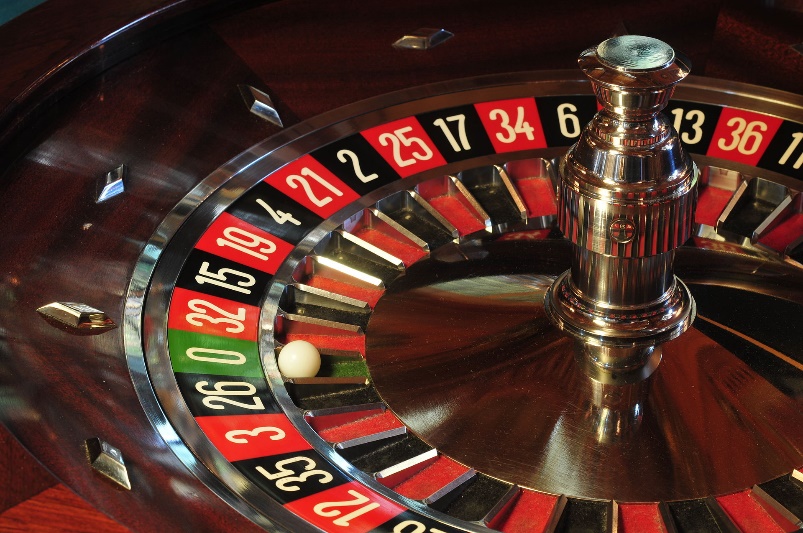 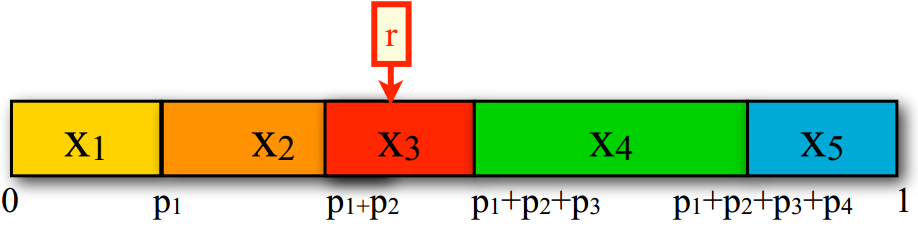 CS@UVa
CS 6501: Text Mining
17
Generating text from language models
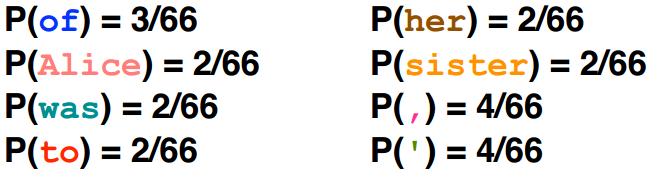 Under a unigram language model:
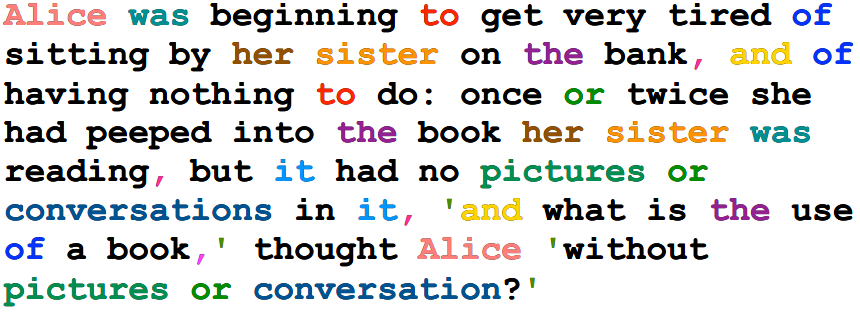 CS@UVa
CS 6501: Text Mining
18
Generating text from language models
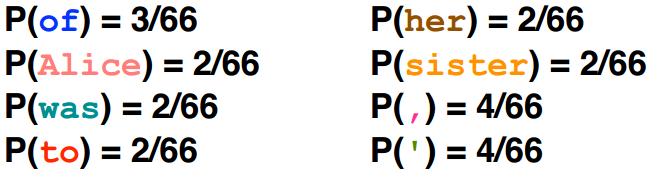 The same likelihood!
Under a unigram language model:
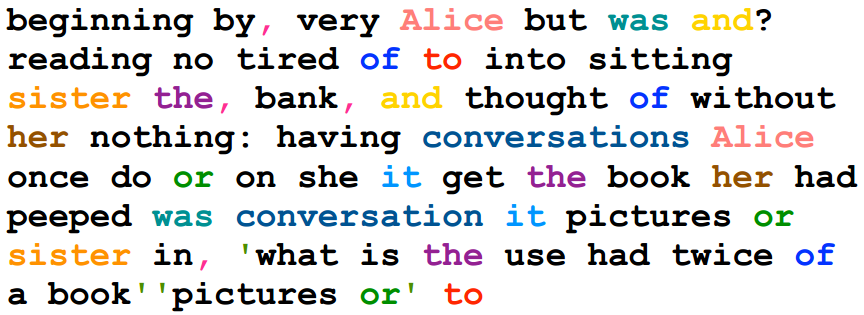 CS@UVa
CS 6501: Text Mining
19
N-gram language models will help
Generated from language models of New York Times
Unigram
Months the my and issue of year foreign new exchange’s september were recession exchange new endorsed a q acquire to six executives.
Bigram
Last December through the way to preserve the Hudson corporation N.B.E.C. Taylor would seem to complete the major central planners one point five percent of U.S.E. has already told M.X. corporation of living on information such as more frequently fishing to keep her.
 Trigram
They also point to ninety nine point six billon dollars from two hundred four oh six three percent of the rates of interest stores as Mexico and Brazil on market conditions.
CS@UVa
CS 6501: Text Mining
20
Turing  test: generating Shakespeare
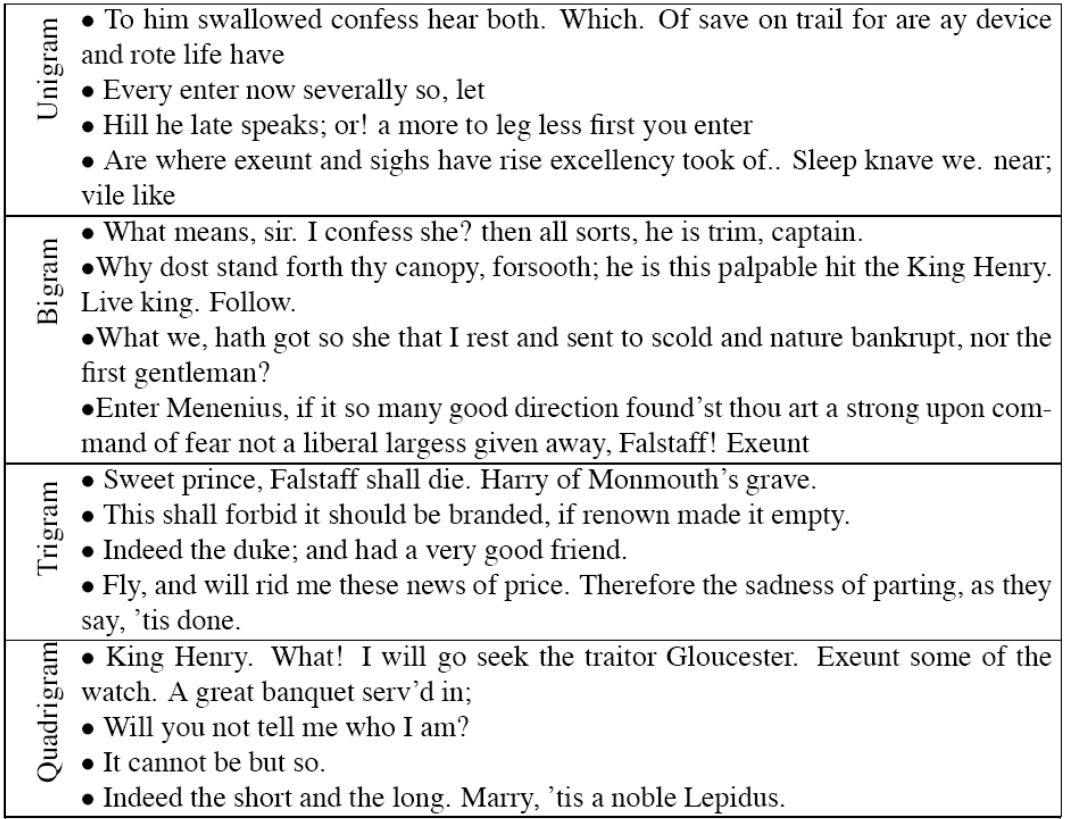 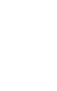 A
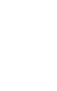 B
SCIgen - An Automatic CS Paper Generator
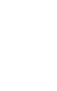 C
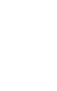 D
CS@UVa
CS 6501: Text Mining
21
Recap: unigram language model
The simplest and most popular choice!
CS@UVa
CS 6501: Text Mining
22
Recap: how to generate text from an N-gram language model?
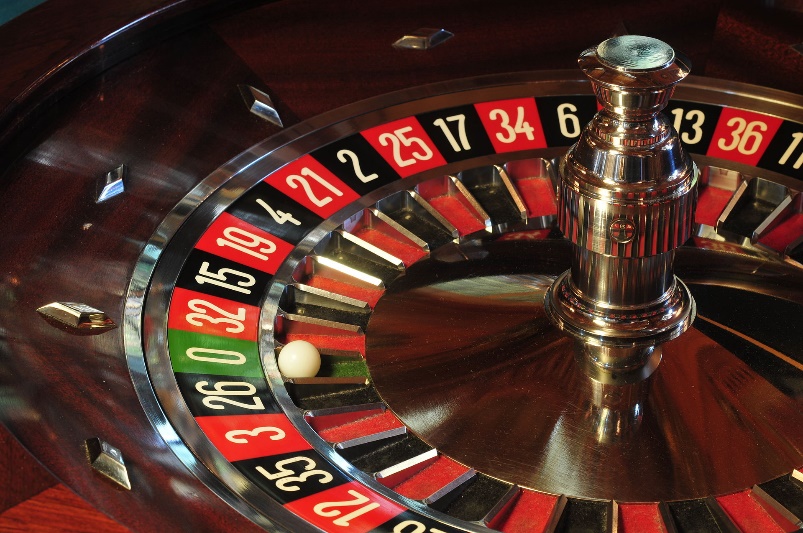 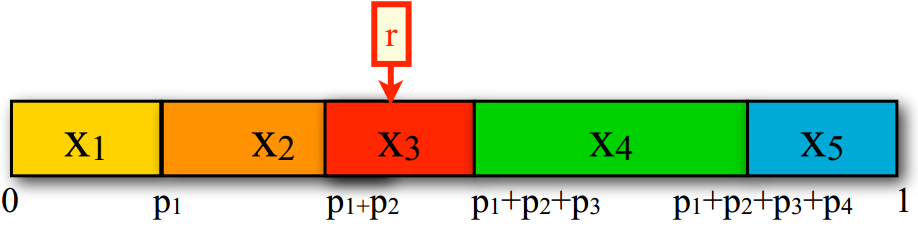 CS@UVa
CS 6501: Text Mining
23
Estimation of language models
N-gram Language Model  
                    p(w| )=?
Estimation
Document
…
text  ?
mining ?
assocation ?
database ?
…
query ?
…
text 10
mining 5
association 3
database 3
algorithm 2
…
query 1
efficient 1
A “text mining” paper
(total #words=100)
CS@UVa
CS 6501: Text Mining
24
Sampling with replacement
Pick a random shape, then put it back in the bag
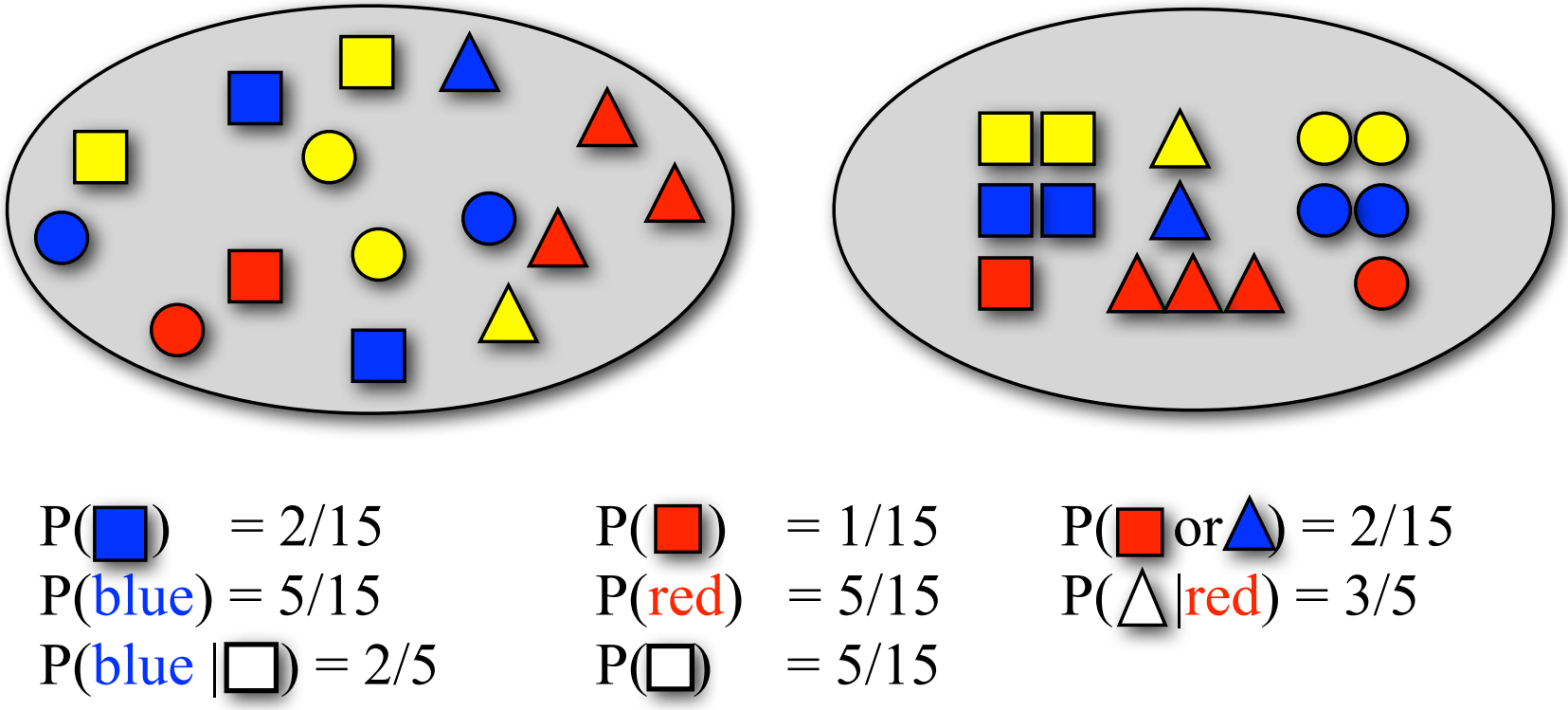 CS@UVa
CS 6501: Text Mining
25
Parameter estimation
CS@UVa
CS 6501: Text Mining
26
Maximum likelihood vs. Bayesian
Maximum likelihood estimation
“Best” means “data likelihood reaches maximum”

Issue: small sample size
Bayesian estimation 
“Best” means being consistent with our “prior” knowledge and explaining data well

A.k.a, Maximum a Posterior estimation
Issue: how to define prior?
ML: Frequentist’s point of view
MAP: Bayesian’s point of view
CS@UVa
CS 6501: Text Mining
27
Likelihood:
 p(X|) X=(x1,…,xN)
Prior: p()
: prior mode
: posterior mode
ml: ML estimate
Illustration of Bayesian estimation
Posterior:
 p(|X) p(X|)p()

CS@UVa
CS 6501: Text Mining
28
Maximum likelihood estimation
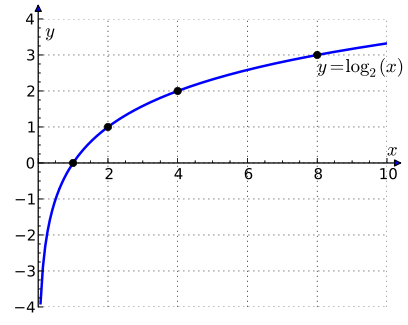 Set partial derivatives to zero
Since
we have
Requirement from probability
ML estimate
CS@UVa
CS 6501: Text Mining
29
Maximum likelihood estimation
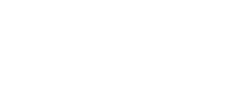 Length of document or total number of words in a corpus
CS@UVa
CS 6501: Text Mining
30
Pop-up Quiz
Prove the way we used to estimate the probability of getting a head with a given coin is correct. In what sense?
CS@UVa
CS 6501: Text Mining
31
Pop-up Quiz
CS@UVa
CS 6501: Text Mining
32
Problem with MLE
Unseen events
We estimated a model on 440K word tokens, but:
Only 30,000 unique words occurred
Only 0.04% of all possible bigrams occurred
This means any word/N-gram that does not occur in the training data has a zero probability!
No future documents can contain those unseen words/N-grams
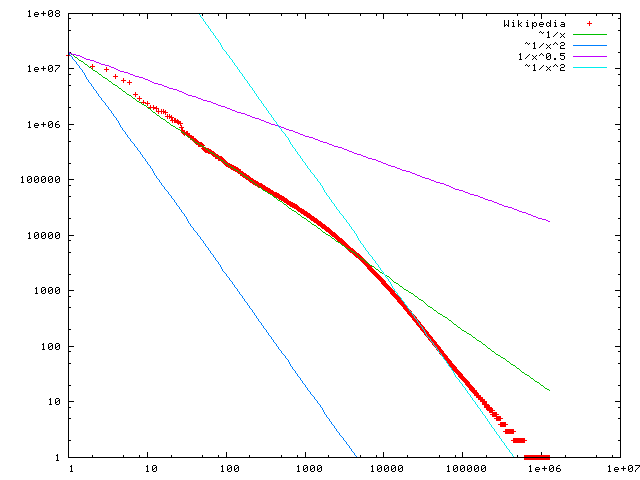 Word frequency
Word rank by frequency
A plot of word frequency in Wikipedia (Nov 27, 2006)
CS@UVa
CS 6501: Text Mining
33
Smoothing
If we want to assign non-zero probabilities to unseen words
Unseen words = new words, new N-grams
Discount the probabilities of observed words
General procedure
Reserve some probability mass of words seen in a document/corpus
Re-allocate it to unseen words
CS@UVa
CS 6501: Text Mining
34
Max. Likelihood Estimate
Smoothed LM
w
Illustration of N-gram language model smoothing
Assigning nonzero probabilities to the unseen words
Discount from the seen words
CS@UVa
CS 6501: Text Mining
35
Smoothing methods
Additive smoothing 
Add a constant  to the counts of each word
Unigram language model as an example



Problems?
Hint: all words are equally important?
Counts of w in d
“Add one”, Laplace smoothing
Vocabulary size
Length of d (total counts)
CS@UVa
CS 6501: Text Mining
36
Add one smoothing for bigrams
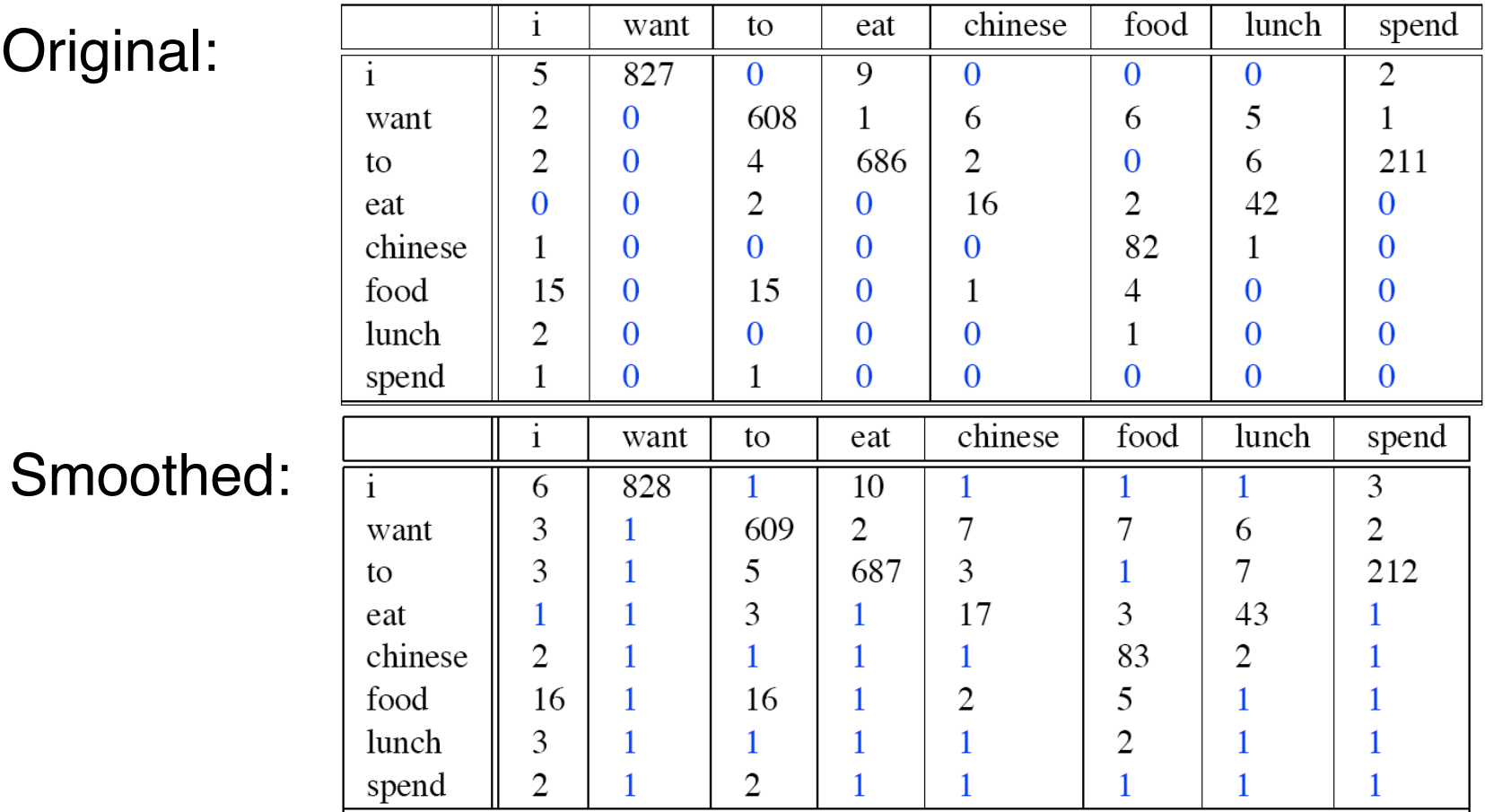 CS@UVa
CS 6501: Text Mining
37
After smoothing
Giving too much to the unseen events
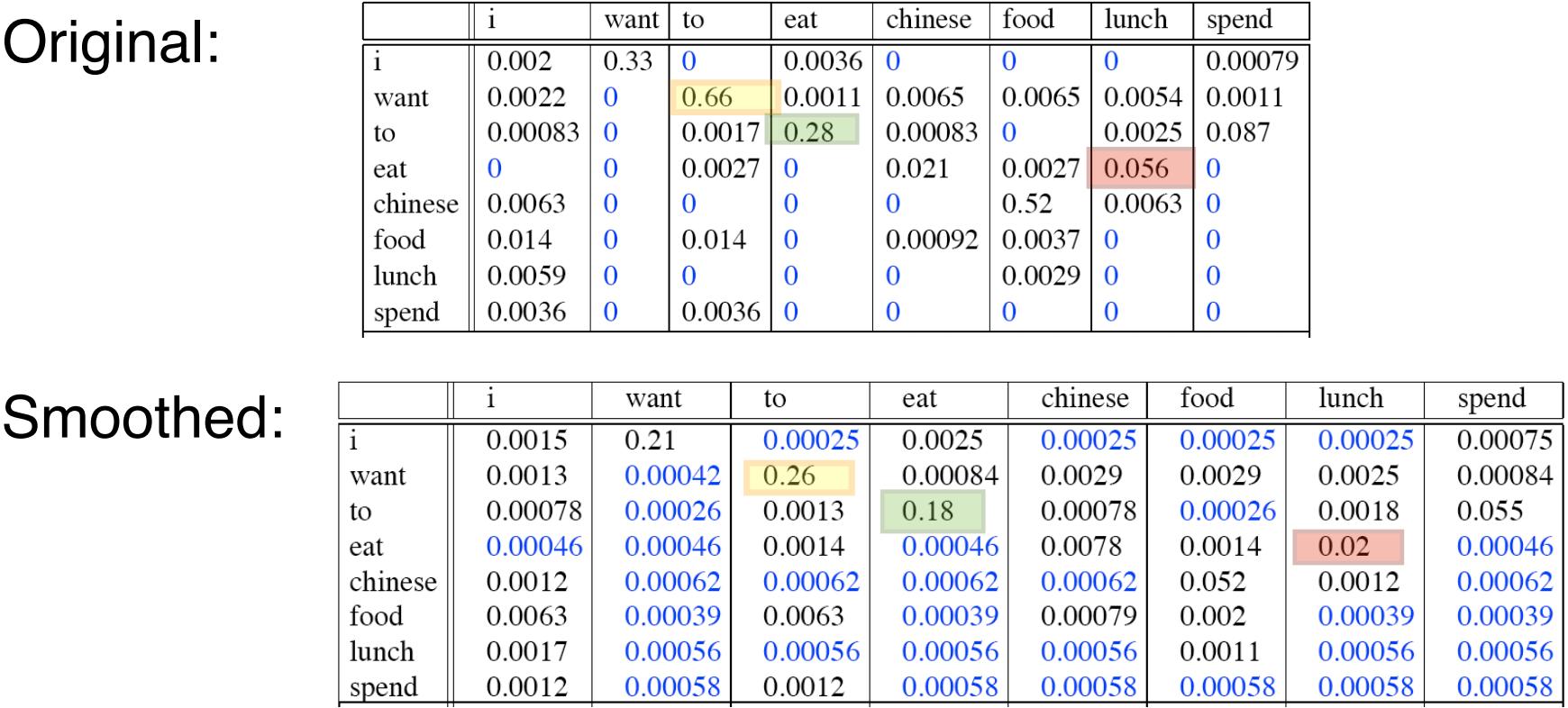 CS@UVa
CS 6501: Text Mining
38
Discounted ML estimate
Reference language model
Refine the idea of smoothing
Should all unseen words get equal probabilities?
We can use a reference model to discriminate unseen words
CS@UVa
CS 6501: Text Mining
39
Smoothing methods
Linear interpolation
Use (N –1)-gram probabilities to smooth N-gram probabilities
We never see the trigram “Bob was reading”, but we do see the bigram “was reading”
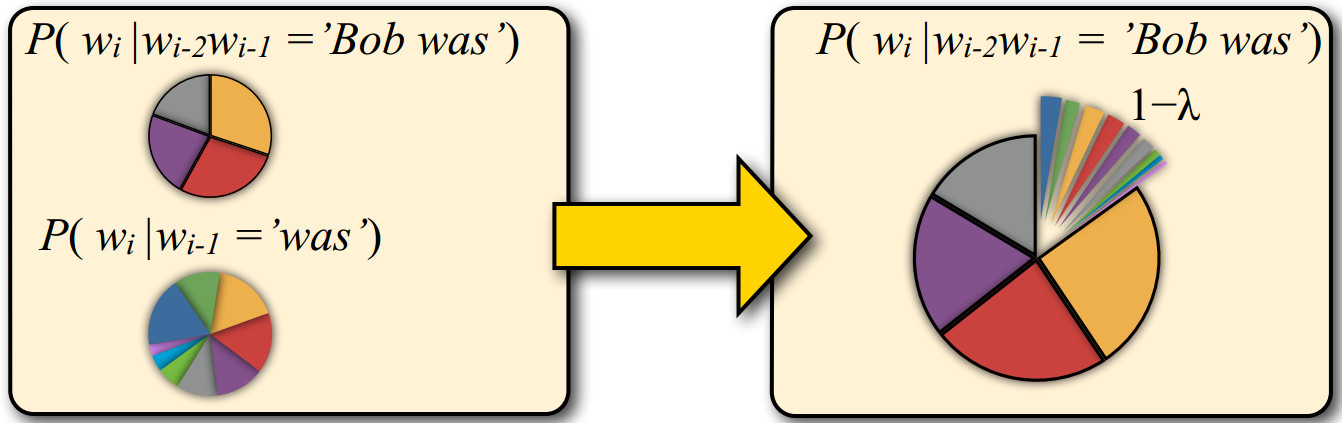 CS@UVa
CS 6501: Text Mining
40
Smoothing methods
Linear interpolation
Use (N –1)-gram probabilities to smooth N-gram probabilities



Further generalize it
ML N-gram
Smoothed N-gram
Smoothed (N-1)-gram
…….
CS@UVa
CS 6501: Text Mining
41
Smoothing methods
We will come back to this later
CS@UVa
CS 6501: Text Mining
42
Smoothing methods
Smoothed N-gram
Smoothed (N-1)-gram
CS@UVa
CS 6501: Text Mining
43
Language model evaluation
Train the models on the same training set
Parameter tuning can be done by holding off some training set for validation
Test the models on an unseen test set
This data set must be disjoint from training data
Language model A is better than model B
If A assigns higher probability to the test data than B
CS@UVa
CS 6501: Text Mining
44
Perplexity
Standard evaluation metric for language models
A function of the probability that a language model assigns to a data set
Rooted in the notion of cross-entropy in information theory
CS@UVa
CS 6501: Text Mining
45
Perplexity
The inverse of the likelihood of the test set as assigned by the language model, normalized by the number of words
N-gram language model
CS@UVa
CS 6501: Text Mining
46
An experiment
Models
Unigram, Bigram, Trigram models (with proper smoothing)
Training data
38M words of WSJ text (vocabulary: 20K types)
Test data
1.5M words of WSJ text
Results
Smoothed!
CS@UVa
CS 6501: Text Mining
47
What you should know
N-gram language models
How to generate text documents from a language model
How to estimate a language model
General idea and different ways of smoothing
Language model evaluation
CS@UVa
CS 6501: Text Mining
48
Today’s reading
Introduction to information retrieval
Chapter 12: Language models for information retrieval
Speech and Language Processing
Chapter 4: N-Grams
CS@UVa
CS 6501: Text Mining
49